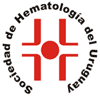 LMCRegistro 2005 – 2014
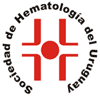 LMC: fuente de datos
FNR.

Todo paciente con LMC al debut que solicita inhibidores de TK.

Monitoreo semestral.
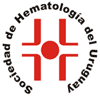 LMC 2005 – 2014FRECUENCIA ABSOLUTA POR SEXO
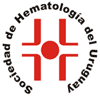 LMC 2005-2014 según edad
Mediana general aprox.: 50 años 
Rango: 7-87
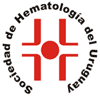 LMC 2005 - 2014 según fase
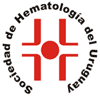 LMC 2005-2014FA-Tasa de incidencia x 100.000 h/año